B
Network Design Problems: An Overview
Dr. Greg Bernstein
Grotto Networking
Based on Chapter 2 of Pioro and Medhi
www.grotto-networking.com
Outline
Graph/Network Abstraction
Nodes, Links, Paths, Demands…
Link Path Formulation Example
Linear Programming Short Overview
Node Link Formulation Example
Notational Conventions
Graph Theory
Directed Graphs
Paths in Graphs
In general, an n-hop path between nodes v and v′ is an interlacing sequence of nodes and links of the form 
(v1 , e1 , v2 , e2 , ..., vn , en , vn+1 ) 
where v1 = v, vn+1 = v′ , and link ei connects nodes vi and vi+1 for i = 1, 2, ..., n. If the links are directed then the path is directed, and if the links are undirected, so is the path. A path can be represented either by its nodes or links.
Page 49: Michal, Pioro,, Medhi, Deepankar. Routing, Flow, and Capacity Design in Communication and Computer Networks. Morgan Kaufmann Publishers, 07/2004..
Modeling Networks via Graphs
Nodes (vertices)
Correspond to routers, switches or multiplexers.
IP, Ethernet, MPLS, WDM, SONET, etc… 
May have additional attributes or properties that are technology specific
Links (edges, arcs)
Correspond to physical or logical communication channels
Generally have a multiple additional attributes such as: capacity, weight, cost, reliability, current utilization, etc… Can be very technology specific.
Graph Theory and Networks
Graph Theory is a very broad discipline
Many results are directly applicable to networking problems
When they are that’s great since they can be much more efficient that some of our “brute force” approaches. (We’ll see this with one form of the “dimensioning problem”).
Many results are not applicable to networking problems
We will only skim the surface:
Shortest path algorithms
Spanning tree algorithms
Disjoint path algorithms
Much of what we will study is outside “graph theory”
But there is always a connection due to the ability to represent networks via graphs.
Network/Graph Example
Creates a new undirected graph
Python NetworkX  representation

import networkx as nx
3
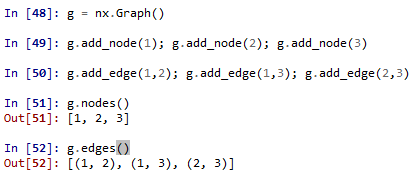 1
2
Returns a list of  graph nodes
Nodes: 1, 2, 3
Links: 1-2, 1-3, 2-3
Returns a list of  links as tuples
Links (edges) implemented as Python tuples
Paths Example
Paths as an ordered list of nodes
Between nodes 1 and 2: 1-2, 1-3-2
Between nodes 1 and 3: 1-3, 1-2-3
Between nodes 2 and 3: 2-3, 2-1-3
3
1
2
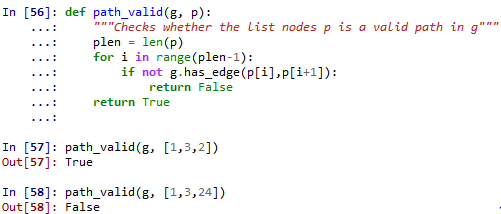 Link Capacity Attribute
Link Capacity 
Either a constraint or an unknown depending on the problem
Here we will consider it as a constraint
Units are technology specific (MPLS Mbps, IP packets per second, etc…)
3
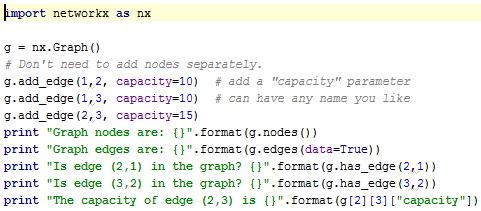 1
2
Output:
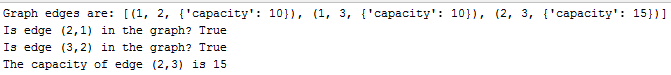 Python dictionary
Network Demands
3
1
2
Demand Path Flow Variables
3
1
2
12
Constraints on Demand Path-Flow Variables
13
What’s our Objective?
Putting it Together
Unit Cost based on path length
Demand constraints
Link capacity constraints
Solution:
From P&M, 
modified by GB
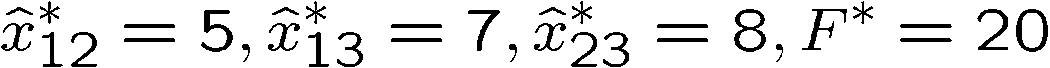 15
Comments
Linear programming (LP) I
Many optimization problems can be formulated exactly or approximately as LP problems. LP problems are also used in the solution of many much harder optimization problems
Some well known LP Software
lp_solve (http://lpsolve.sourceforge.net/5.5/) 
CLP (https://projects.coin-or.org/Clp) Part of the COIN-OR project
GLPK (GNU Linear Programming Kit)
CPLEX (now part of IBM, commercial)
Linear programming (LP) II
Optimization Specific Languages
AMPL -- A Modeling Language for Mathematical Programming (http://www.ampl.com/)
GNU MathProg modeling language, which is a subset of the AMPL language
Well known LP file formats
“The CPLEX LP file format provides a facility for entering a problem in a natural, algebraic LP formulation from the keyboard.” To read this type of file with lp_solve IDE rename to use an .lpt extension. 
“MPS is an old format, so it is set up as though you were using punch cards. Fields start in column 2, 5, 15, 25, 40 and 50. Sections of an MPS file are marked by so-called header cards, which are distinguished by their starting in column 1. Although it is typical to use upper-case throughout the file (like I said, MPS has long historical roots), many MPS-readers will accept mixed-case for anything except the header cards, and some allow mixed-case anywhere.”
From http://lpsolve.sourceforge.net/5.5/
Linear programming (LP) III
CPLEX LP File Format for our example:
MPS File Format for our example:
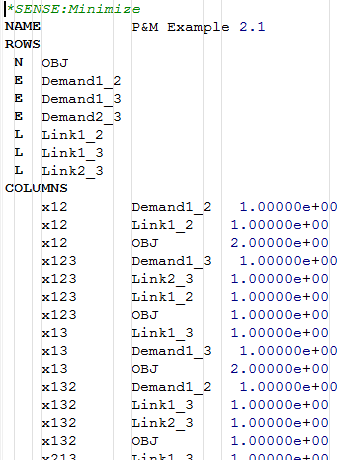 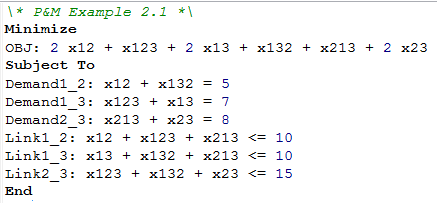 Formulating LPs in this class
PuLP (http://www.coin-or.org/PuLP/)
“PuLP is an LP modeler written in python. PuLP can generate MPS or (CPLEX) LP files and call GLPK, COIN CLP/CBC, CPLEX, GUROBI to solve linear problems.”
Install into your python distribution via
easy_install -U pulp
Why?
Do you really want to learn yet another language, e.g. AMPL?
With Python we can generate LP/MIP/IP equations from a network description, e.g., an OO model of the network. Full programming power of a modern language.
Brute Force PuLP usage
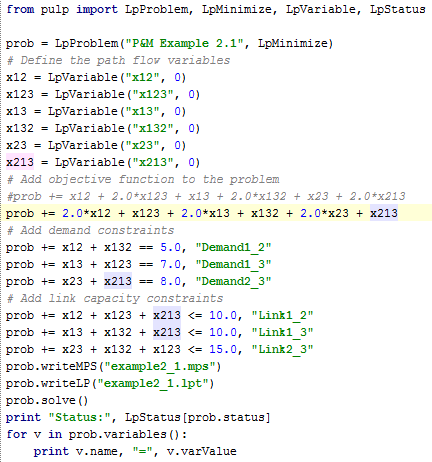 Example 2.1
Create an LpProblem
Create LpVariables
Add objective function
Add constraints equations
Save in standard formats
Solve using included solver (most likely COIN-OR CBC/CLP solver)
Can we automate this for general networks and path candidates?
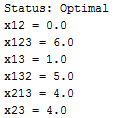 Node Link Formulation I
Link path formulation issues
Where do we get the paths from?
A large network can have an extremely large number of paths
Use Demand Link Flow Variables
“Instead of tracing the path ﬂows realizing the demand volume of the considered demand, we consider the total link ﬂow for this demand on each link (many of such ﬂows will be in general equal to 0).”
(Page 43) Pioro & Medhi. Routing, Flow, and Capacity Design in Communication and Computer Networks. 
For each link and each demand we define a variable that represents the flow on this link for this demand. In addition our network must be directed.
Node Link Formulation II
Flow Conservation Rule
Moreover, the total ﬂow realizing the considered demand incoming to the node (called transit or intermediate node in this context) is equal to the total ﬂow for this demand outgoing from the node. This is called ﬂow conservation law. 
If the considered ﬁxed node is the source of the considered demand, then the total outgoing ﬂow minus the total incoming ﬂow must be equal to the demand volume. 
Finally, if the ﬁxed node is the sink, then the total incoming ﬂow minus the total outgoing ﬂow must be equal to the demand volume.
 (Page 43) Pioro & Medhi. Routing, Flow, and Capacity Design in Communication and Computer Networks.
Node Link Formulation Example I
3
1
2
3
1
2
Node Link Formulation Example II
Write Node Balance Equations
One for each node and demand pair
Due to the ﬂow conservation law and using the convention that anything going into the node is negative and anything going out is positive, we may write the following equation for node 1:
 (Page 44) Pioro & Medhi
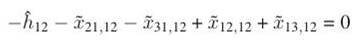 For node 1
For node 3
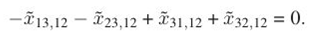 For node 2
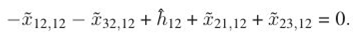 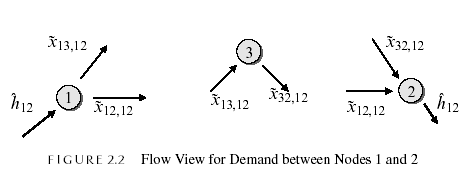 From P&M, 
modified by GB
Node Link Formulation Example III
Equations (after assumptions that some variables are zero)
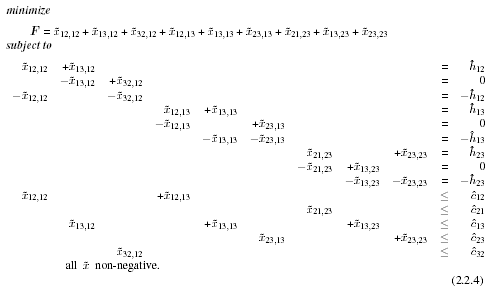 From P&M, 
modified by GB
Actual full LP formulation
Objective function in 36 link flow variables (6 links, 6 demands)
Link capacity constraints: 6 directional links
Node conservation (balance) constraints: 18 (3 nodes, 6 demands)
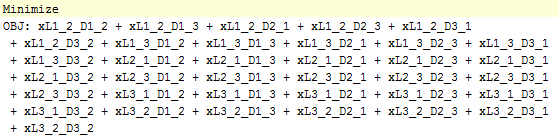 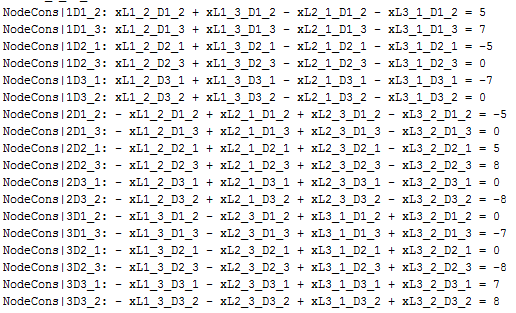 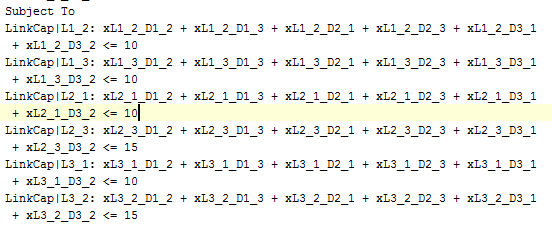 Generating Equations via Python
Python tuples, lists, and dictionaries
Can greatly simplify the generation of network design equations
Links and demand pairs  Python tuples
Demand volumes  Python dictionary (indexed by a tuple), e.g., demands[(“n1”,”n2”)] = 10
Lists are great for keeping track of all nodes and links in a network, good for node or link representation of paths
Dictionaries are a good place to keep link flow variables for easy access.
Graph and Demands in Python
Short cut to a directed graph (NetworkX)




Demands (directed) via a python dictionary
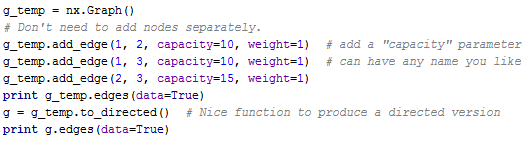 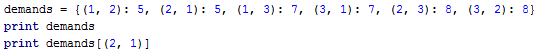 Defining LP Variables
Start with nice sorted lists of demands, links, and nodes


Use a Python dictionary (link_flows) to keep track of LP variables
Give LP variables useful names!
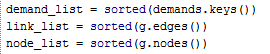 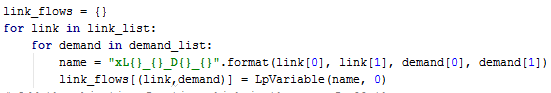 Use LP variables to define Objective and Constraints
Objective function (based on link weights)
A weighted sum over all link flow variables


Link Capacity Constraints
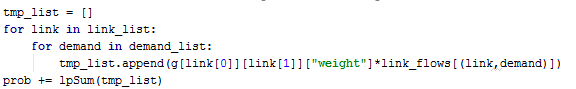 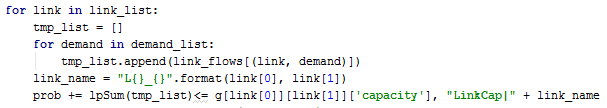 Node Balance Constraints
An equation for each node and demand pair
Need to know links entering node and leaving node. Nice member functions in NetworkX
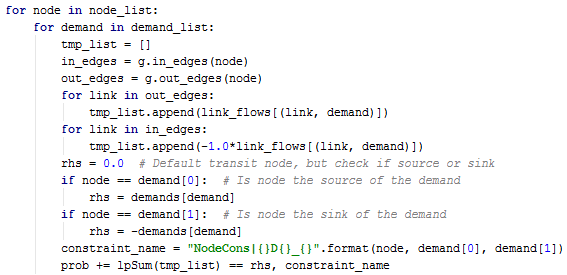 Notions and Notation
General Basic Node Link Formulation
Similar to the design problem of section 4.1 page 108 of P&M
Link Path Formulation
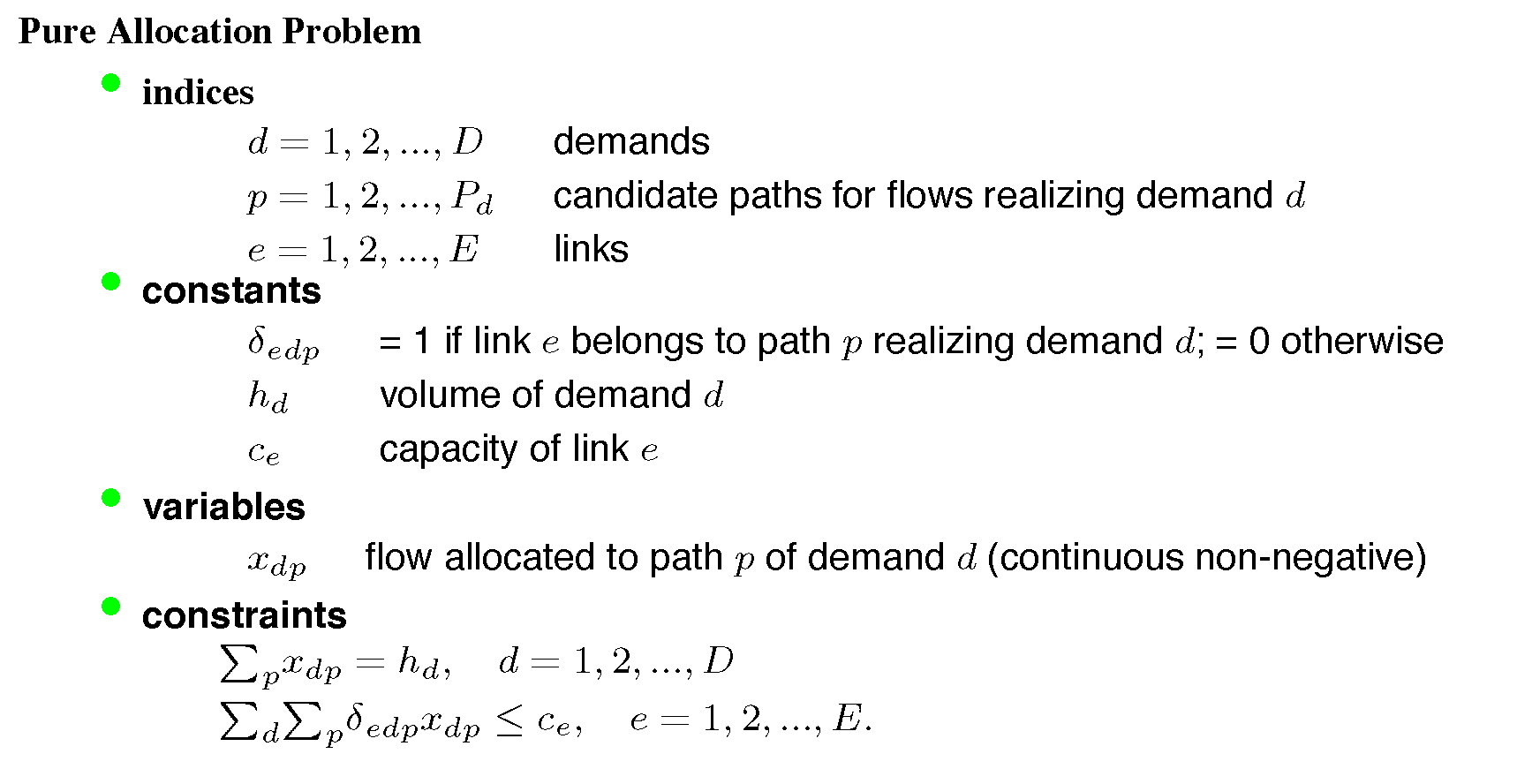 See page 112 of P&M
From P&M, 
modified by GB